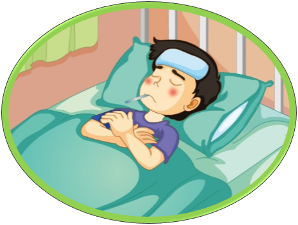 人教精通版英语五年级下册
Unit 4 What’s wrong with you?
WWW.PPT818.COM
>>Warm-up
Let’s review
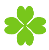 have a fever
have a bad cold
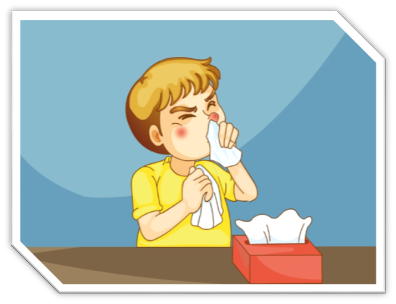 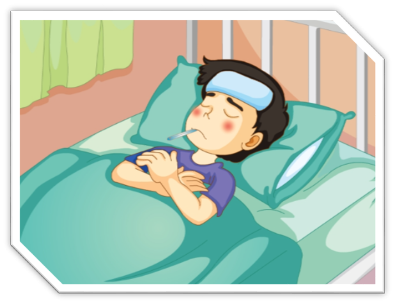 >>Warm-up
Let’s review
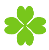 have a cough
have a headache
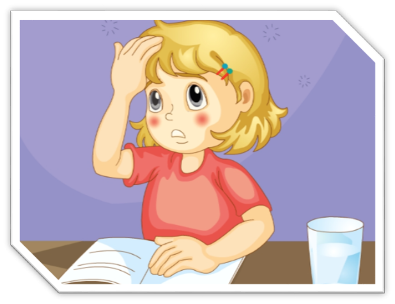 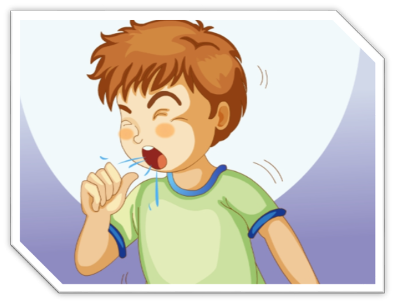 >>Warm-up
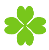 Let’s review
take some medicine
take a good rest
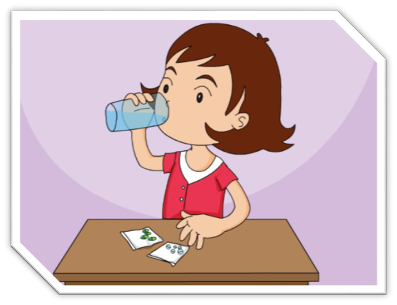 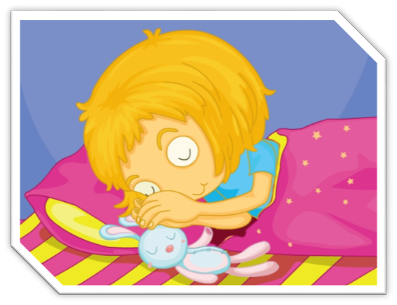 >>Lead-in
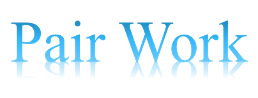 What’s wrong with you?
I have …
Can I go to school tomorrow?
No. You should…
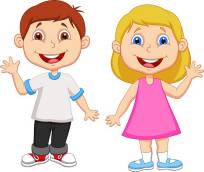 >>Presentation
Just practise
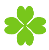 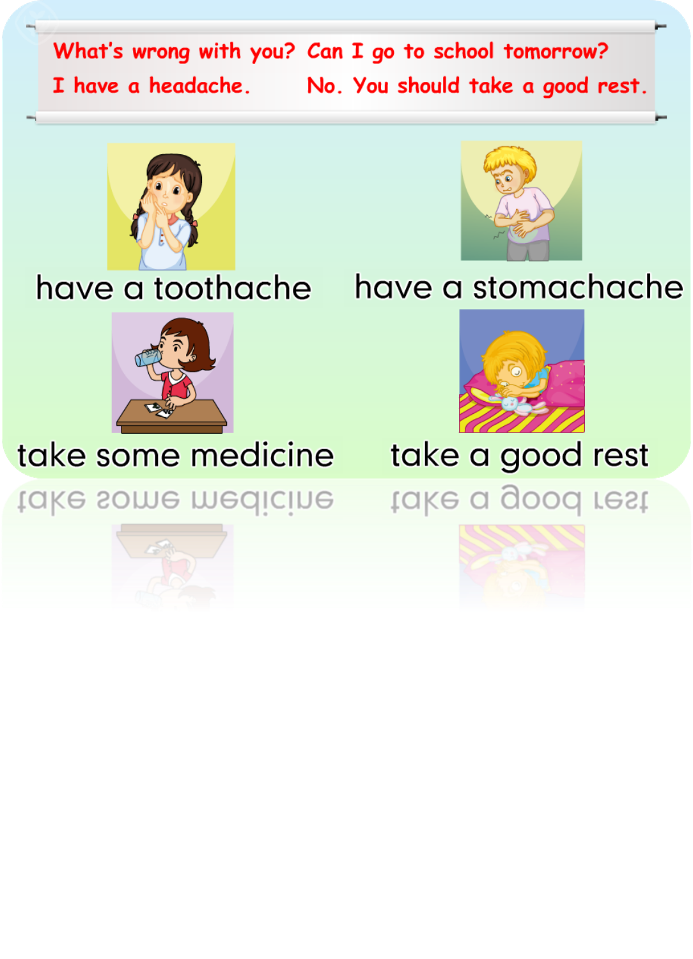 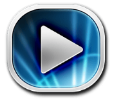 >>Presentation
Just practise
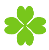 have a toothache
have a stomachache
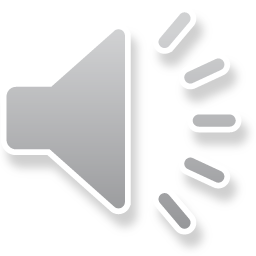 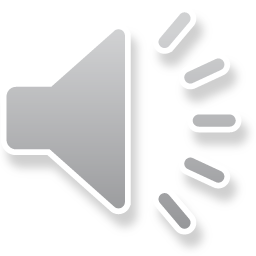 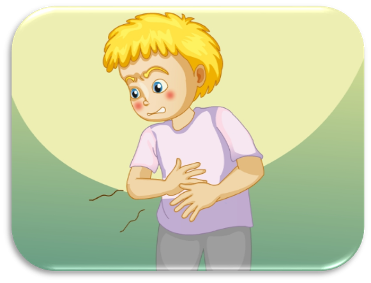 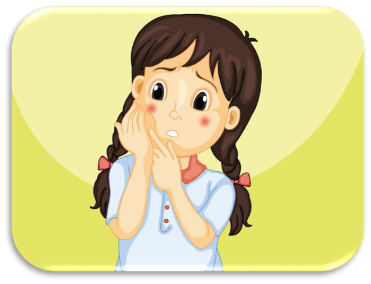 >>Practice
I have a…
headache
bad cold
fever
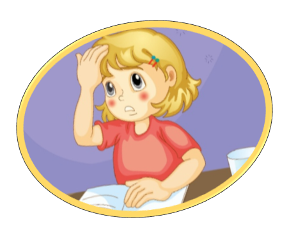 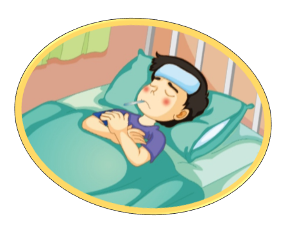 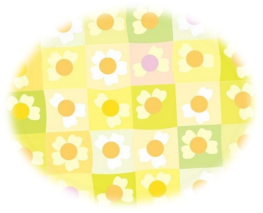 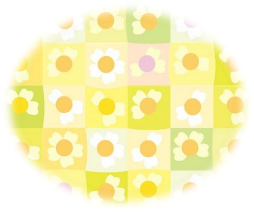 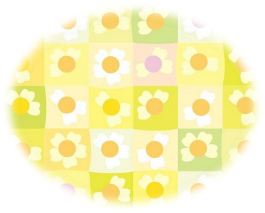 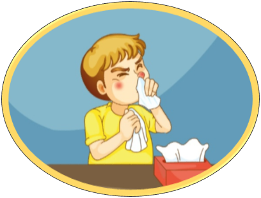 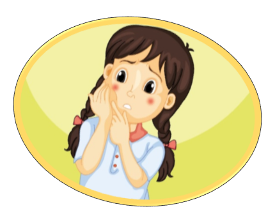 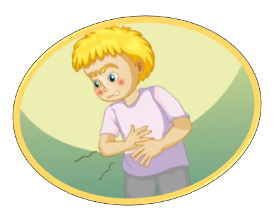 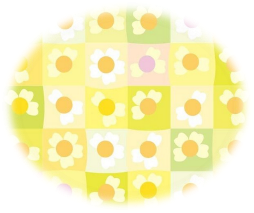 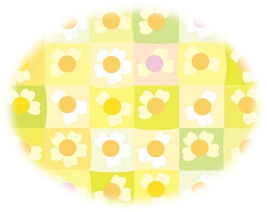 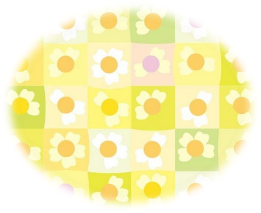 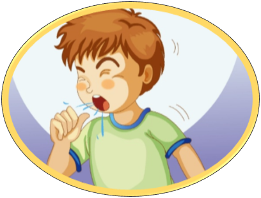 stomachache
toothache
cough
>>Practice
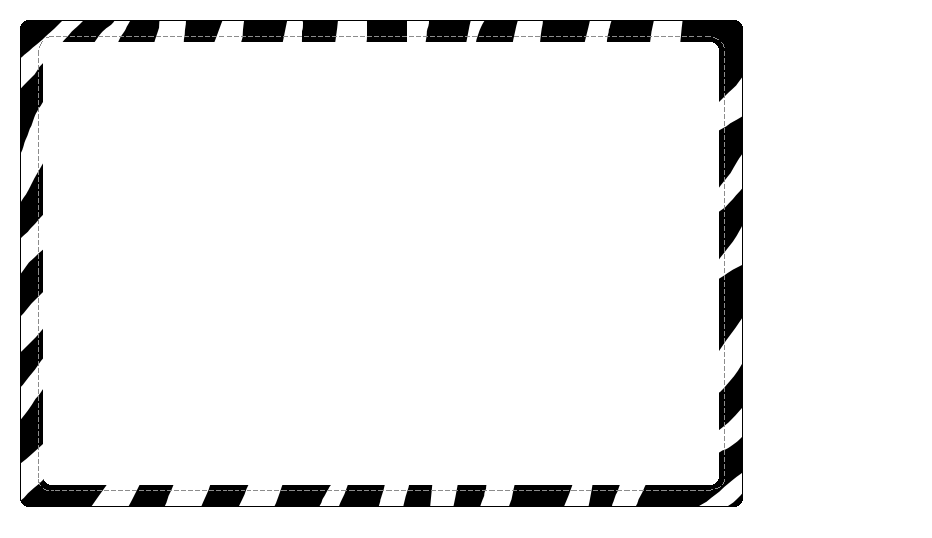 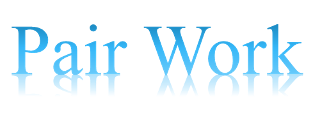 headache
bad cold
toothache
fever
What’s wrong with you?
cough
stomachache
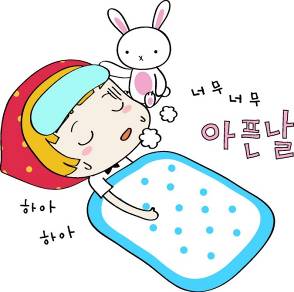 No. You should…
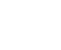 I have a fever.
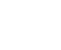 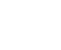 Can I go to school tomorrow?
>>Practice
Just write
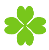 wrong
with
和……一起
错的
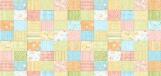 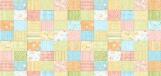 head
face
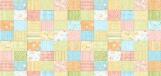 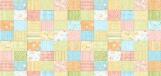 脸
头
ear
arm
耳朵
胳膊
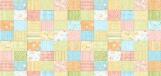 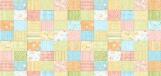 What’s wrong with you?
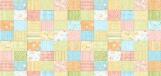 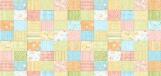 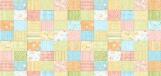 I have a headache.
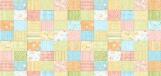 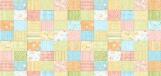 >>Practice
Let’s act
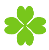 Group Work
What’s wrong with you?
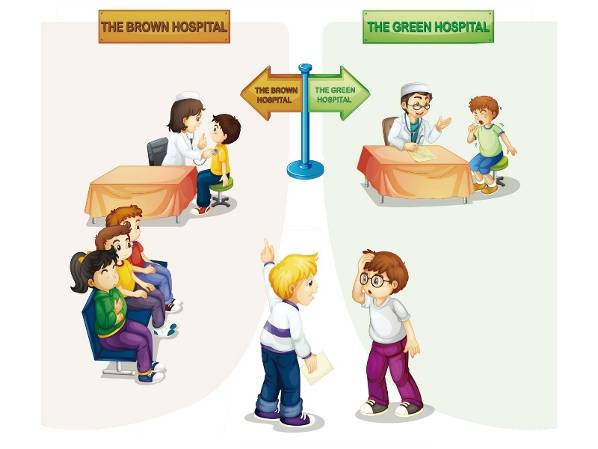 I have a cold.
I have a cough.
Where is…?
>>Presentation
Let’s sing
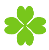 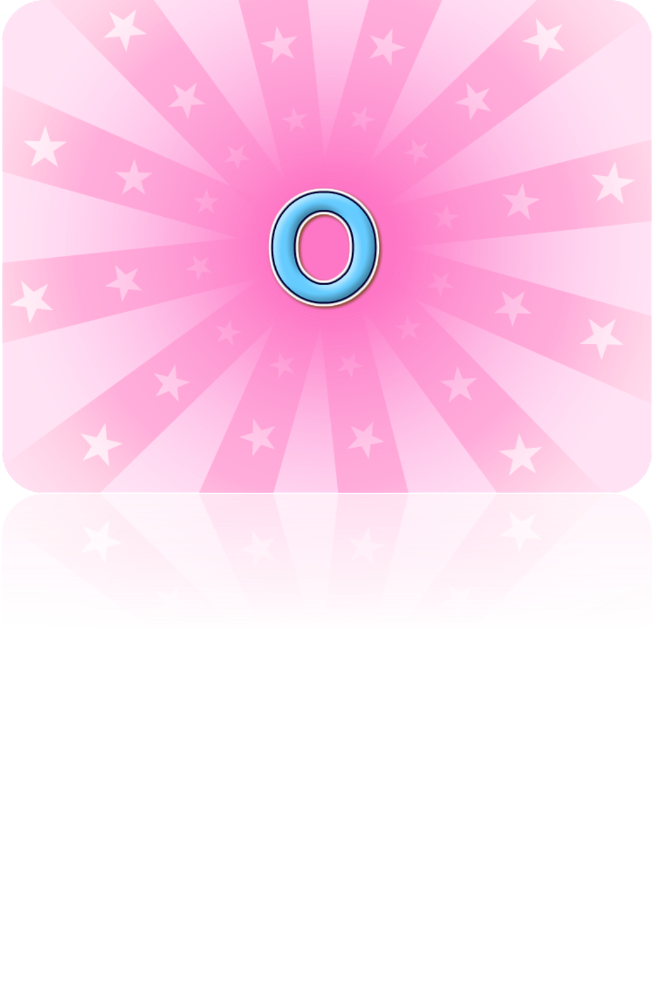 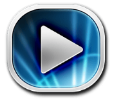 >>Summary
重点词组：
have a toothache
have a stomache
如何询问和回答病情？
--- What’s wrong with you?
--- I have a fever and a headache.
如何建议对方吃药和休息？
You should take some medicine and take a good rest.
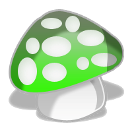 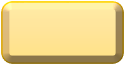 close
>>Homework
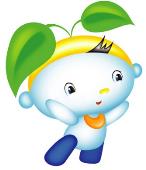 1. 观看课文动画，按照正确的语音、语调朗读课文。
2 .熟读Let’s chant部分。
3 . 预习Lesson23。
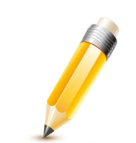